High School
College & Career Readiness
Transition

2019-20
8th Grade transition Welcome Video
[Speaker Notes: Segment 1:  Intro
As you progress through your 8th grade year, you will begin a journey transitioning you to high school and college and career readiness
 
 How does this happen?
 
 
First you will begin exploring your interests, take an interest survey known as Campus to Career to discover what possible future careers that might interest you
 
Second you will learn about high school basics such as how credits work, what is a GPA, what is a typical schedule, why might I want to take advanced courses, and what is an Endorsement, what do I need to graduate, What are EOC’s,?
 
 
Third, you will choose an area of focus for High School.  This is called an Endorsement, and is like choosing a major in college but in high school
 
Next you will learn about what is offered at each high school including offerings at your feeder school, offerings at CCTE, and magnet program offerings
 
You’re not quite done you. Once you pick an Endorsement and determine where you will attend, you create a roadmap, that is a plan for your courses each year of high school.  This is done on a College, Career, Readiness Planner or CCRP
 
Finally you will complete pre-registration.  That is where you select the courses for next year.
 
I know that sounds like a lot, as you are probably sitting back enjoying middle school so let’s get started]
Campus to Career Interest Survey
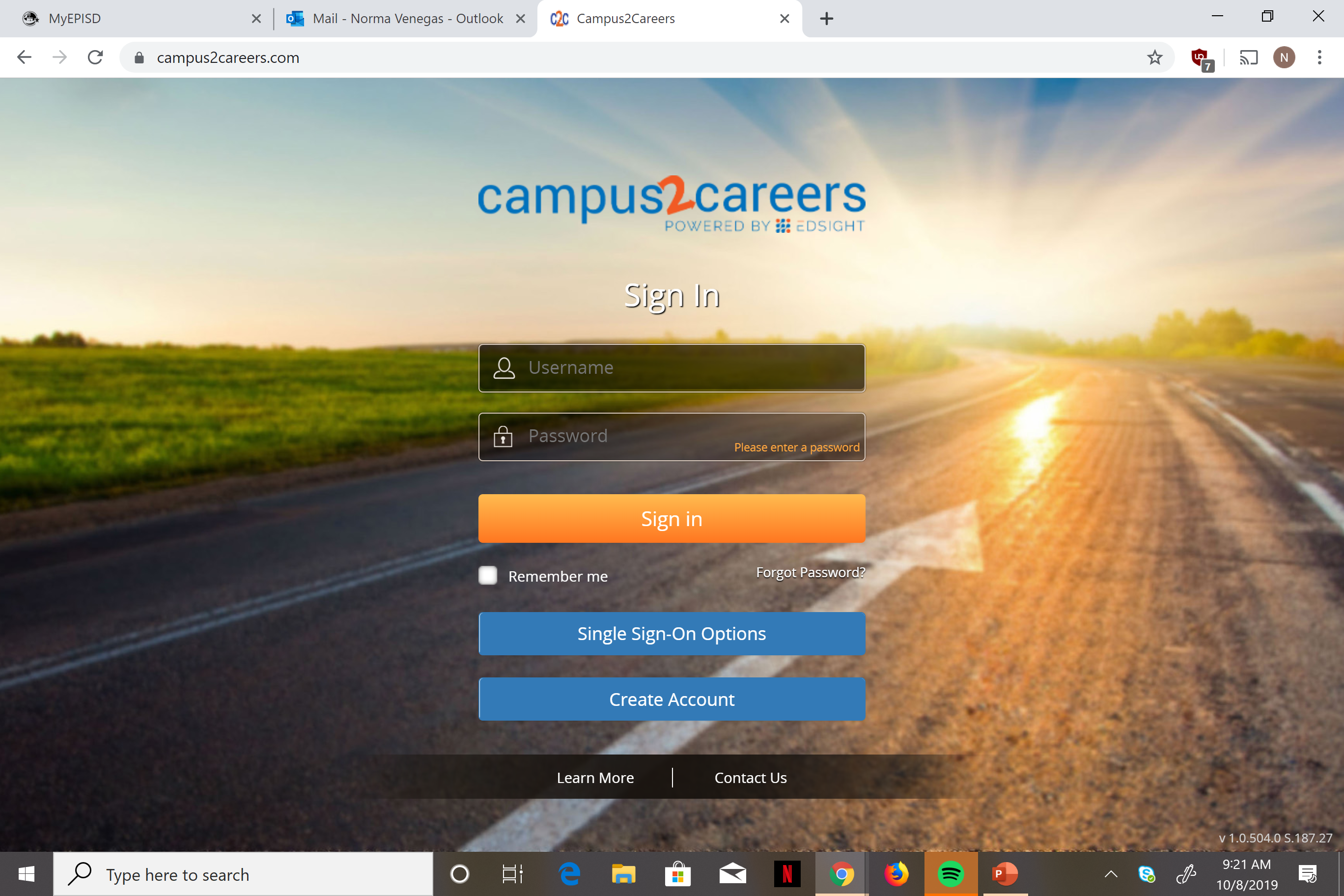 [Speaker Notes: Segment 2:  Career
Have you ever had people ask you, what do you want to be when you grow up?   Probably everyone has.  How are you even suppose to know what all the options are?  
 
In this next section, you will get a chance to take an interest inventory, to find what career cluster might be a good match for your interests and strengths.  
 
After you have completed your career interest survey, you will have some time to explore different careers, learn about them, and think more about your focus for high school]
High School Credit “The Basics”
All high school semester grades are recorded on a transcript.  
All classes earn .5 credit per semester
A course usually has Part A and Part B 
            (example: Algebra 1A and  1B)

Grades: 45% 1st 9 wks.
                  45% 2nd 9 wks. 
	    + 10% final exam
                 semester grade
 
To earn course credit: must have 70% grade
[Speaker Notes: Segment 3 -Notes
Now we are going to cover some high school basics.  It’s a lot of information but we want you to be prepared.]
High School Starts in Middle School
The following Middle School courses are part of your high school transcript, high school ranking and high school GPA
Foreign Language (levels 1-4)
PE 
Touch Systems (Keyboarding)
Pre-AP Algebra 1
CTE Courses 
Speech
Challenge Yourself With The Courses You Take
Advance  Courses in High School
Pre-AP=classes are a fairly new term for classes that are meant to prepare high school students for AP classes (college-level classes taken in high school) as well as college classes themselves.
AP=gives students the chance to tackle college-level work while still in high school and earn college credit and placement.
Dual Credit= provides an opportunity for qualified high school students to enroll in college-level courses. You can earn college credit and high school credit at the same time by taking EPCC college courses for dual credit at your high school campus.
Pre-IB=take a year of "prep" courses before full IB in my school.
IB="provide an internationally acceptable university admissions qualification suitable for the growing mobile population of young people whose parents were part of the world of diplomacy, international and multi-national organizations" by offering standardized courses and assessments for students aged 16 to 19.
UT on Ramps=the opportunity to earn both high school and college credit by taking a college level course.

		*based on availability at each campus*
EPISD HB 5 Foundation Graduation Requirements
with Endorsement & Distinguished Level of Achievement
Endorsement Advanced courses
*Some endorsements allow other sciences
** Math sequence after Alg. 1 may vary
[Speaker Notes: Most of the advanced math courses require Algebra II as a prerequisite]
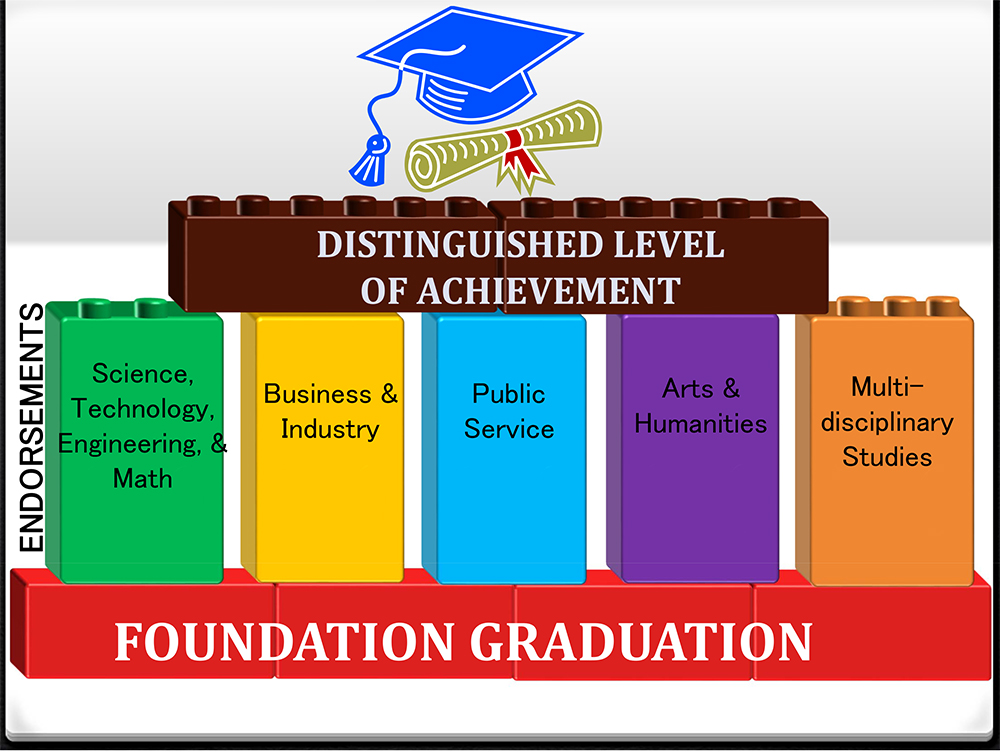 Plan of Study
End of Course STAAR Exams
Students must pass five STAAR End of Course (EOC) Exams to Graduate 

Algebra 1 
English 1 
Biology
English 2 
US History
Customize HS Highlights
Ex:/
Four classes each day or eight total

Double blocked classes:
Algebra 
Major Sports
Fall		Football, Volleyball, Cross Country
Spring 		Baseball, Softball, Track 
Fall/Spring	Tennis, Golf, Swim, Soccer, Basketball, Wrestling
Customize HS Highlights
Ex:/

Four classes each day or eight total

Double blocked classes:
Algebra 
Major Sports
Fall		Football, Volleyball, Cross Country
Spring 		Baseball, Softball, Track 
Fall/Spring	Tennis, Golf, Swim, Soccer, Basketball, Wrestling
Customize HS Highlights
Ex:/

Four classes each day or eight total

Double blocked classes:
Algebra 
Major Sports
Fall		Football, Volleyball, Cross Country
Spring 		Baseball, Softball, Track 
Fall/Spring	Tennis, Golf, Swim, Soccer, Basketball, Wrestling
Steps for Pre-Registration specific to each High School
Look at HS Brochure
Choose:  English 1  or  PAP English 1 
	         Algebra   or   PAP Geometry or DL
		Biology   or   PAP Biology or DL
		W. Geo   or   AP Human Geo
		LOTE (Foreign Language)
Choose Electives: include requirements (Technology, Fine Arts, PE) or Endorsement 
Choose Alternates
Questions???